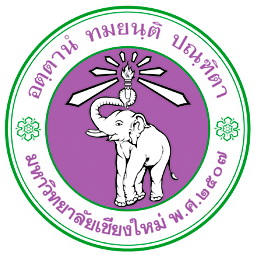 Pattern RecognitionDecision Tree
Chumphol Bunkhumpornpat
Department of Computer Science
Faculty of Science
Chiang Mai University
Learning Objectives
How decision trees are used to choose the course of action
How decision trees are used for classification
The strength and weakness of decision trees
The splitting criterion used at the nodes
What is meant by induction of decision trees
Why pruning of decision tree is sometimes necessary
204453: Pattern Recognition
2
Decision Tree
The most popularly used data structure
Highly Transparent
User-Friendly Characteristics
Continuous
Categorical
Nominal
Ordinal
204453: Pattern Recognition
3
Highly Transparent
204453: Pattern Recognition
4
Continuous Feature
204453: Pattern Recognition
5
Nominal Feature
204453: Pattern Recognition
6
Ordinal Feature
204453: Pattern Recognition
7
Decision Tree Components
Internal Node
Root
Leaf Node
Branch
Mutually Distinct
Collectively Exhaustive
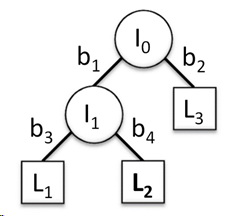 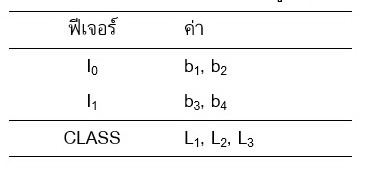 204453: Pattern Recognition
8
Example of Decision Tree
204453: Pattern Recognition
9
Descriptions of a Set of Animals
Irrelevant features do not occur in the decision tree.
Sound is not needed for the discrimination of the patterns.
204453: Pattern Recognition
10
Decision Tree for Classification of Animals
Root to leaf represents a rule.
IF (no. of legs = 4) AND (has horns = false) AND (size = small) THEN (mouse)
Classification involves making 
a decision at every node.
Numerical Feature
Classification moves down 
the appropriate branch 
till we reach a leaf node.
Class labels 
are associated 
with leaf nodes.
Categorical Feature
204453: Pattern Recognition
11
A set of patterns is associated with each node
This set is larger at the top nodes and keeps reducing in size at subsequent levels.
Decision 2 legs contains only birds and human.
204453: Pattern Recognition
12
The rule are simple Boolean functionand easy to understand
Single Outcome
IF (no. of legs = 4) AND (has horns = false) AND (size = small) THEN (mouse)
Conjunction of a number of Antecedents
204453: Pattern Recognition
13
The tree can be binary or non-binary
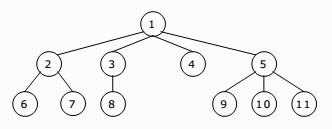 204453: Pattern Recognition
14
A many-way decision can be converted into a number of yes/no decisions
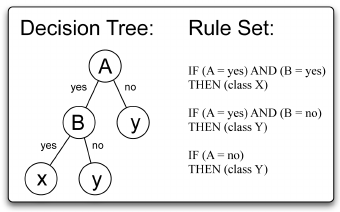 204453: Pattern Recognition
15
Axis-parallel Testx > a0 : Height > 5 ft
Hyperplane
Threshold
204453: Pattern Recognition
16
Test on Linear Combination of Features: 0.4 Height + 0.3 Weight > 38
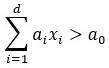 204453: Pattern Recognition
17
Test on Non-linear Combination of Featuresf(x) > 0
204453: Pattern Recognition
18
Non-Rectangular Decision Boundary
204453: Pattern Recognition
19
Decision Tree Performed ona Non-Rectangular Region
204453: Pattern Recognition
20
Construction of Decision Trees
204453: Pattern Recognition
21
Classification into two classes: An illustration
Discriminant Feature
204453: Pattern Recognition
22
Impurity
Impurity = HIGH
Impurity = 0
Impurity = LOW
204453: Pattern Recognition
23
Entropy Impurity / Information Impurity
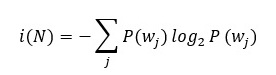 Fraction of patterns at node N of category wj.
204453: Pattern Recognition
24
Node Splitting
204453: Pattern Recognition
25
Impurity Drop
Nj is the child node of N
The attribute which maximises ∆i(N) is to be chosen
204453: Pattern Recognition
26
[Speaker Notes: การลดค่าการเจือปน = เอนโทรปีของโหนด N – ผลรวมของเอนเทรปีของโหนดลูกของ N]
Example Training Data Set forInduction of a Decision Tree
204453: Pattern Recognition
27
Cook = Sita : i(NS) = – (4/4)log(4/4) = 0.0
Cook = Asha : i(NA) = – (2/4)log(2/4) – (2/4)log(2/4) = 1.0
Cook = Usha : i(NU) = – (2/4)log(2/4) – (2/4)log(2/4) = 1.0
∆i(N) = 0.9183 – (4/12)(1.0) – (4/12)(1.0) = 0.2516 -> MAX
i(N) = –(4/12)log(4/12) – (8/12)log(8/12) = 0.9183
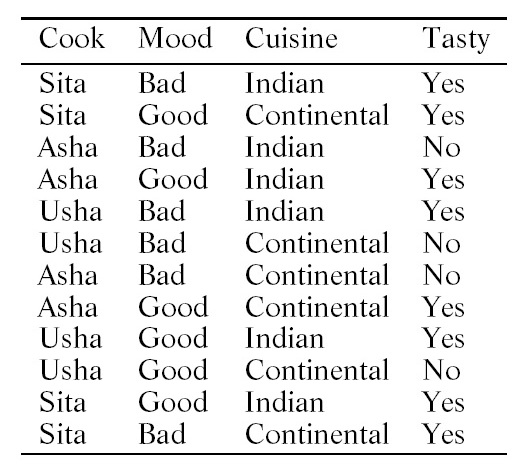 Mood = Bad : i(NB) = – (3/6)log(3/6) – (3/6)log(3/6) = 1.0
Mood = Good : i(NG) = – (1/6)log(1/6) – (5/6)log(5/6) = 0.65
∆i(N) = 0.9183 – (6/12)(0.65) – (6/12)(1.0) = 0.0933
Cuisine = Indian : i(NI) = – (1/6)log(1/6) – (5/6)log(5/6) = 0.65
Cuisine = Continental : i(NC) = – (3/6)log(3/6) – (3/6)log(3/6) = 1.0
∆i(N) = 0.9183 – (6/12)(0.65) – (6/12)(1.0) = 0.0933
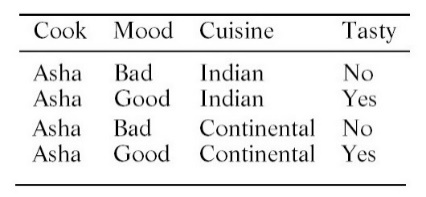 i(NA) = 1.0

Mood = Bad : i(NAB) = – (2/2)log(2/2) = 0.0
Mood = Good : i(NAG) = – (2/2)log(2/2) = 0.0
∆i(NA) = 1.0 -> MAX
i(NS) = 0.0
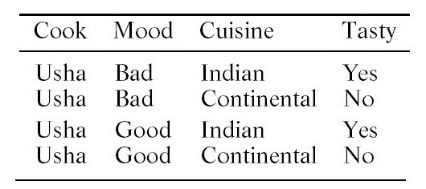 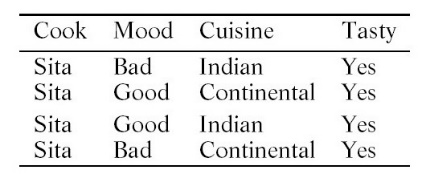 Cuisine = Indian : i(NAI) = 
– (1/2)log(1/2) – (1/2)log(1/2) = 1.0
Cuisine = Continental : i(NAI) = 
– (1/2)log(1/2) – (1/2)log(1/2) = 1.0
∆i(NA) = 1.0 – (2/4)(1.0) – (2/4)(1.0) = 0.0
Over-fitting
Unique Root
Too Specific
204453: Pattern Recognition
29
[Speaker Notes: Whenever there is a large set of possible hypotheses, the tree can keep growing—thus becoming too specific.
One unique path through the three for every pattern in the training set.]
30
Under-fitting
When model is too simple, both training and test errors are large.
204453: Pattern Recognition
31
Over-fitting
Over-fitting results in decision trees that are more complex than necessary.
Training error no longer provides a good estimate of how well the tree will perform on previously unseen records.
204453: Pattern Recognition
32
Algorithm for Pruning
 Catalog all twigs in the tree 
 Count the total number of leaves in the tree 
 While the number of leaves in the tree exceeds the desired number: 
Find the twig with the least Information Gain 
Remove all child nodes of the twig
Relabel twig as a leaf
Update the leaf count
204453: Pattern Recognition
33
[Speaker Notes: ขั้นตอนวิธีสำหรับการเล็มกิ่ง: 
เก็บกิ่งทั้งหมดลงโครงสร้างข้อมูล
นับจำนวนโหนดใบทั้งหมด
ในขณะที่จำนวนของโหนดใบยังเกินจำนวนที่ผู้ใช้กำหนด: 
ค้นหากิ่งย่อยที่มีค่าเกนข่าวสารต่ำที่สุด 
ลบโหนดลูกทั้งหมดภายใต้กิ่งย่อยนี้ 
เพิ่มโหนดใบภายใต้กิ่งย่อยนี้ 
ปรับปรุงค่าจำนวนโหนดทั้งหมด]
Random Forest
204453: Pattern Recognition
34
Random Forest
204453: Pattern Recognition
35
Reference
Murty, M. N., Devi, V. S.: Pattern Recognition: An Algorithmic Approach (Undergraduate Topics in Computer Science). Springer (2012)
https://slidetodoc.com/decision-trees-and-decision-tree-learning-philipp-krger/
https://medium.com/@witchapongdaroontham/
204453: Pattern Recognition
36
Logarithm Formula
loga 1 = 0
loga a = 1
loga ab = b
loga (b/c) = loga b – loga c
loga b = logc b / logc a
204453: Pattern Recognition
37
LightGBM
Light GBM is a gradient boosting framework that uses tree-based learning algorithm.
Light GBM grows tree vertically while other algorithm grows trees horizontally meaning that Light GBM grows tree leaf-wise while other algorithm grows level-wise.
204453: Pattern Recognition
38
Explains how LightGBM works
204453: Pattern Recognition
39
How other boosting algorithm works
204453: Pattern Recognition
40
Why Light GBM is gaining extreme popularity?
High speed
Handle the large size
Takes lower memory to run
Focuses on accuracy of results
Supports GPU learning
204453: Pattern Recognition
41
42
Reference
Murty, M. N., Devi, V. S.: Pattern Recognition: An Algorithmic Approach (Undergraduate Topics in Computer Science). Springer (2012)
https://medium.com/@pushkarmandot/https-medium-com-pushkarmandot-what-is-lightgbm-how-to-implement-it-how-to-fine-tune-the-parameters-60347819b7fc
https://arxiv.org/pdf/2210.05189.pdf
204453: Pattern Recognition
43